Complication 
of
Diabetes Mellitus
Laksmi Sasiarini
2011
Acute Complication 
of
Diabetes Mellitus
Hyperglycemic Crisis
		Diabetic Ketoacidosis (DKA)
		Hyperosmolar hyperglycemic state (HHS)

Hypoglycemia
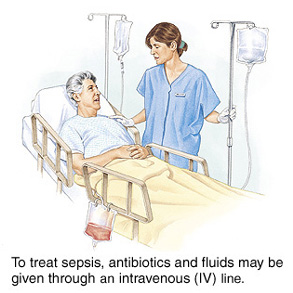 KRISIS  HIPERGLIKEMIA
Epidemiology
Diabetic Ketoacidosis 
Mortality rates :
		< 1% 	  (adult subjects)
		> 5 % (elderly and in pts with concomitant life-		  threatening illnesses)
	
Hyperosmolar Hyperglycemic State 
 Mortality rate 5-20 %

The prognosis of both conditions : extremes of age in the presence of coma, hypotension, and severe comorbidities
PRECIPITATING FACTORS
Infection (20% - 40%) → urinary tract and lung
CVA
Myocardial infarction
Pancreatitis
Discontinuation of or inadequate insulin therapy
Drugs (steroids, sympathomimetics, thiazides)
PATHOGENESIS
History and Physical examination
History of polyuria, polydipsia, weight loss, dehydration, weakness, and mental status change.

Physical findings : poor skin turgor, kussmaul respiration (DKA), tachycardia, and hypotension, mental status change (full alertness to profound lethargy or coma). 
	Focal neurologic signs and seizures  HHS

Nausea, vomiting, diffuse abdominal pain are frequent in pts with DKS (>50%).
Laboratory findings
plasma glucose, serum  and urine ketones, electrolytes (with calculated anion gap), osmolality, arterial blood gases
blood urea nitrogen/creatinine
urinalysis
complete blood count with differential
electrocardiogram
bacterial cultures of urine, blood, and throat, etc
chest X-Ray
Diagnostic criteria for DKA and HHS
Anion gap : (Na+) - (Cl +  HCO3) (mEq/l).
Differential diagnosis
lactic acidosis
ingestion of drugs (salicylate, methanol, ethylene glycol, and paraldehyde)
chronic renal failure
Protocol for the management of adult patients with HHS
Diagnostic criteria: 
   		blood glucose >600 mg/dl
 		arterial pH >7.3
   		bicarbonate >15 mEq/l
   		mild ketonuria or ketonemia
   		effective serum osmolality >320 mOsm/kg H2O

Na should be corrected for hyperglycemia (for each 100 mg/dl glucose >100 mg/dl, add 1.6 mEq to sodium value for corrected serum value)
TREATMENT
IV fluid (NS) 
	( initial : 1 l/hour; 15–20 ml · kg-1 BW · h-1)
Insulin (Continuous IV drip/im)
K+ (Potssium)
Bicarbonate (pH < 7)  in pts with DKA
PRECIPITATING FACTOR(S)
IV Fluids
Hydration Status ?
Severe hypovolemia
Mild dehydration
Cardioogenic shock
0.9% NaCl (1 L/h)
Hemodynamic monitoring
Evaluate corrected serum Na+
Serum Na high
Serum Na normal
Serum Na low
0.9% NaCl (250 – 500 ml/h) depending on hydration state
0.45% NaCl (250 – 500 ml/h) depending on hydration state
When serum glucose reaches 200 mg% (DKA) or 300 mg/dl (HHS), change to 5% dextrose with 0.45% NaCl at 150-250 ml/hr
INSULIN
Insulin Regular 0.14 u/kg/hr as IV continuos insulin infusion
Insulin Regular 0.1 u/kg/bolus/iv
RI 0.1 u/kg/h/iv infusion
If  serum glucose does not fall by at least 10% in first hour, give 0.14 U/kg as IV bolus, then continue previous Rx
When serum glucose reaches 200 mg/dl, reduce RI infusion to 0.02-0.05 U/kg/hr IV, or give rapid acting insulin at 0.1 U/kg SC every 2 hrs. Keep serum glucose between 150 and 200 mg/dl until resolution of DKA
When serum glucose reaches 300 mg/dl, reduce RI infusion to 0.02-0.05 U/kg/hr IV. Keep serum glucose between 200 and 300 mg/dl until px is mentally alert
POTASSIUM
Initial serum          K+< 3.3 mEq/L
Initial serum K+ ≥ 5.0 mEq/L
Initial serum           K+ 3.3 – 5.5 mEq/L
Hold insulin and give 20-30 mEq K+/h until K+ > 3.3 mEq/L
Do not give K+ and check K+ every 2 h
Give 20 – 30 mEq K+ in each liter of iv fluid (2/3 as KCL and 1/3 as KPO4) to keep serum K+ at 4 – 5 mEq/LmEq
BICARBONATE
pH < 6.9
pH ≥ 6.9
NaHCO3 (100 mmol/L) dilute in 400 ml H2O + 20 mEq KCl, infuse for 2 hours
No        NaHCO3
Repeat every 2 h until pH ≥ 7.0           Monitor serum K+  every 2 hrs.
MAINTENANCE
Keep the serum glucose 150 – 200 mg% until metabolic control is achieved
Check electrolyte, BUN, venous  pH, creatinine and glucose every 2 – 4 hours until stable 
After resolution of DKA or HHS and when patient is able to eat, initiate SC multidose insulin regimen.
To transfer from IV to SC, continue IV indulin infusion for 1-2 hr after SC insulin begun to ensure adequate plasma insulin levels.
In insulin naïve pts, start at 0.5 U/kg to 0.8 U/kg body weight per day and adjust insulin as needed.
Continue to look for precipitating factor(s).
HYPOGLYCEMIA AND DIABETES
Definition
The ADA Workgroup on Hypoglycemia defined hypoglycemia in diabetes as “all episodes of abnormally low plasma glucose concentration that expose the individual to potential harm ”.


The cutoff glucose concentration for defining hypoglycemia is controversial.
The ADA Workgroup recommended that people with insulin secretagogue or insulin treated diabetes become concerned about the possibility of developing hypoglycemia at a self-monitored (or device estimated) plasma glucose concentration of ≤ 70 mg/dL (≤ 3.9 mmol/L).
ADA classification of hypoglycemia in diabetes
Risks of severe hypoglycaemia associated with different diabetes treatment
50
40
30
20
10
0
Patients affected per year (%)
Sulphonylurea-treated type 2diabetes
Insulin-treated type 2diabetes
“Standard” insulintherapy in type 1diabetes
Intensively
Treated in type 1diabetes (DCCT)
DiAGNOSiS ??
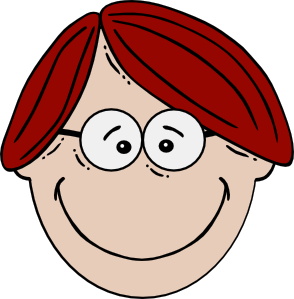 Whipple’s Triad
HYPOGLYCEMIA
Signs & Symptoms of HYpoglycemia
Resolution of Symptoms once Glucose Levels Rises
HYPOGLYCEMIA
Low Plasma Glucose Levels
+
+
+
Principal metabolic effects of counter-regulation in response to acute hypoglycaemia
Hypoglycaemia
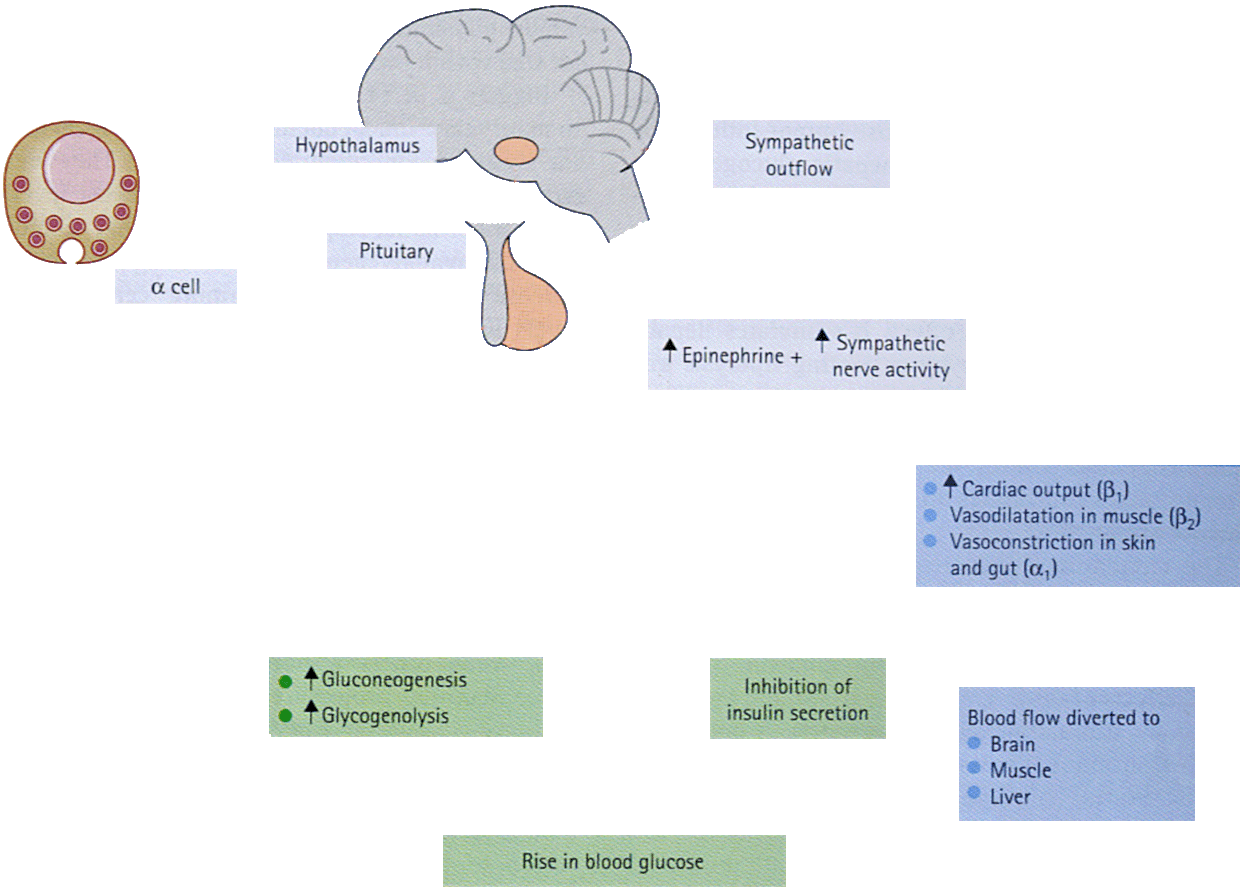 ACTH
Glucagon
Vasopressin
Growthhormone
Cortisol
The signs and symptoms of hypoglycemia can be divided into two categories :

  Autonomic

  Neuroglycopenic
AUTONOMIC

When the blood glucose levels drop significantly, the body releases epinephrine  this triggers certain processes like releasing the glucose stored in the liver (glycogen) in an attempt to stabilize the blood glucose levels.  
Epinephrine also affects the nervous system and results in these characteristic signs and symptoms :
	Anxiety
	Dizziness
	Hunger
	Palpitations
	Sweating
	Trembling
NEUROGLYCOPENIC

As the blood glucose levels continue to drop without any intervention, the glucose supply to the brain is severely impaired and may result in the symptoms listed below.
	Blurred vision
	Confusion
	Difficulty concentrating
	Drowsiness
	Irritability, anger
	Poor coordination
	Speech difficulty
Common Symptoms of Acute Hypoglycaemia in Diabetes
Heller SR. Textbook of Diabetes 1, 2003, p.33.1
100
50
0
Relationships between the duration of diabetes
Altered symtoms of hypoglycaemia
(a)
100
50
0
Sweating and/or tremor
Patients affected (%)
(b)
100
50
0
Severe hypoglycaemia without warning
(c)
0-9
10-19
20-29
30-39
> 40
Duration of diabetes (years)
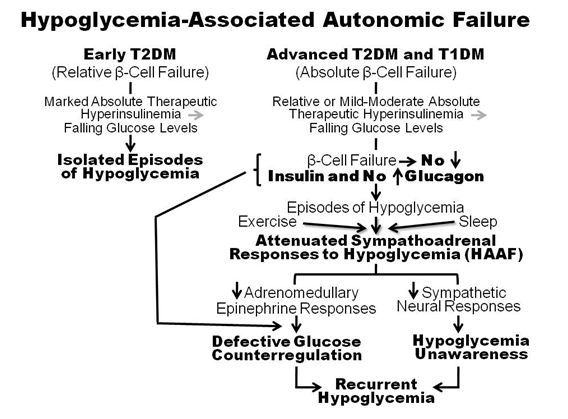 Factors that Precipitate or Predispose to Hypoglycaemia : Excessive insulin level
Heller SR. Textbook of Diabetes 1, 2003, p.33.1
Treatment of Hypoglycaemia
Established diagnosis
Capillary blood sample
Oral glucose (liquid)  120 cc
Evaluation
Intramuscular glucagon 
0.5 – 1 mg  repeat after 10 ‘
Maintainance 180 – 200 mg% 10% Dextrose Dextamethasone
Intravenous glucose   
 20 – 30 ml 50% dextrose
Komplikasi Kronik
Makroangiopati
		Pembuluh darah jantung
		Pembuluh darah otak
		Peripheral vascular disease
Mikroangiopati
		Retinopati diabetik
		Nefropati diabetik
Neuropati (perifer)
United Nations (2006) :
	Diabetes is a global pandemic posing a serious threat to global health, acknowledging it to be a chronic, debilitating, and costly disease associated with major complications.
The greater  benefits (clinical and economical)  → simultaneous control of glycemia, BP, and lipid levels
The implementation of the standards of care for diabetes has been supoptimal in most clinical settings.

A  recent report (Cheung et al, 2009) indicated that only 	57.1% of adults with diabetes achieved an A1C of  7%, 	45.5% had a blood pressure 130/80 mmHg,	46.5% had a total cholesterol 200 mg/dl.
	Only 12.2% of people with diabetes achieved all three      treatment goals.
The American Diabetes Association’sStandards of Medical Care in Diabetes
Summary of glycemic recommendation for non-pregnant adults with diabetes 2010
*Referenced to a nondiabetic range of 4.0-6.0% using a DCCT-based assay.
Summary of glycemic recommendation for non-pregnant adults with diabetes 2011
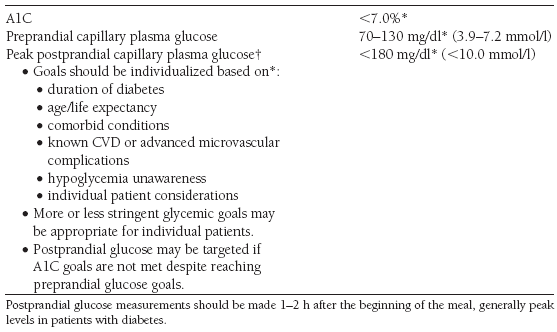 The American Diabetes Association’sStandards of Medical Care in Diabetes
Blood Pressure Goal for Patients with Diabetes and Hypertension
Blood pressure should be measured at every routine diabetes visit
 Measurement of BPin the office should be done by a trained individual and   
  should follow the guidelines stablished for nondiabetic individuals.
Tight BP Control vs. Tight Glucose Control
Stroke
End Point
DM Death
Complications
0  -
-10 -
-20 -
Reduction in Risk (%)
-30 -
Tight Glucose Control
-40 -
Tight BP Control
*P < 0.05
-50 -
UKPDS. BMJ. 1998:317;703-712.
[Speaker Notes: The UKPDS blood-pressure trial demonstrated the benefits of more intensive blood pressure control in individuals with type 2 diabetes. Those persons randomized to tight blood pressure control (mean treated blood pressure 144/82 mmHg) with an angiotensin-converting enzyme (ACE) inhibitor or beta-blocker had a 24% relative risk reduction in diabetes-related end points, 32% fewer diabetes-related deaths, and 44% fewer strokes compared with those in the less-tight control arm (mean treated blood pressure 157/87 mmHg).[27]]
The American Diabetes Association’sStandards of Medical Care in Diabetes
Treatment strategies
Patients with a systolic blood pressure of 130–139 mmHg or a diastolic blood pressure of 80–89mmHg
                                             
                    life style therapy* alone (max. of 3 months)
                                              
                                    targets are not achieved, 
		         addition of pharmacological agents. (E)
* Life style therapy consists of weight loss if overweight, DASH-style dietary diet (↓sodium intake to <1,500 mg/day,  ↑ consumption of fruit and vegetables  to 8-10 servings/day, low-fat dairy products to 2-3 servings/day, avoiding excessive alcohol consumption, ↑ physical activity)
Patients with more severe hypertension (systolic blood pressure ≥140 or diastolic blood pressure ≥90 mmHg) 
	at diagnosis or follow-up

pharmacologic therapy in addition to lifestyle therapy. (A)
Pharmacologic therapy for patients with diabetes and  hypertension → ACE inhibitor or ARB 

If needed → a thiazide diuretic should be added to those with an estimated GFR ≥ 30 ml/min per 1.73 m2 and a loop diuretic for those with an estimated GFR < 30 ml/min per 1.73 m2. (C)
Multiple Antihypertensive Agents Are Needed to Achieve Target BP
No. of antihypertensive agents
Trial
Target BP (mm Hg)
1
2
3
4
UKPDS	DBP <85
ABCD	DBP <75
MDRD	MAP <92
HOT	DBP <80
AASK	MAP <92
IDNT	SBP <135/DBP <85
ALLHAT	SBP <140/DBP <90
DBP, diastolic blood pressure; MAP, mean arterial pressure; SBP, systolic blood pressure.
Bakris GL et al. Am J Kidney Dis. 2000;36:646-661.
Lewis EJ et al. N Engl J Med. 2001;345:851-860.
Cushman WC et al. J Clin Hypertens. 2002;4:393-404.
The American Diabetes Association’sStandards of Medical Care in Diabetes
Goals for Dyslipidemia Treatment in Patients with Diabetes
PRIMARY GOAL 
Lowering LDL cholesterol to a target goal of < 100 mg/dl   (< 70 mg/dl with overt CVD) 

SECONDARY GOAL
Lowering triglyceride levels (< 150 mg/dl) and raising levels of HDL cholesterol (> 40 mg/dl in men and > 50 mg/dl in women).
The American Diabetes Association’sStandards of Medical Care in Diabetes
Treatment strategies
Life style modification and increased physical activity should be recommended to improve the lipid profile in patients with diabetes. (A)

First line drug therapy → STATIN
If drug-treated patients do not reach the above targets on maximal tolerated statin therapy, a reduction in LDL cholesterol of 30–40% from baseline is an alternative therapeutic goal. (A)

If targets are not reached on maximally tolerated doses of statins, combination therapy using statins and other lipid lowering agents may be considered to achieve lipid targets but has not been evaluated in outcome studies for either CVD outcomes or safety. (E)
Skrining Neuropati Diabetes
Monofilament test dan persepsi getar garpu tala
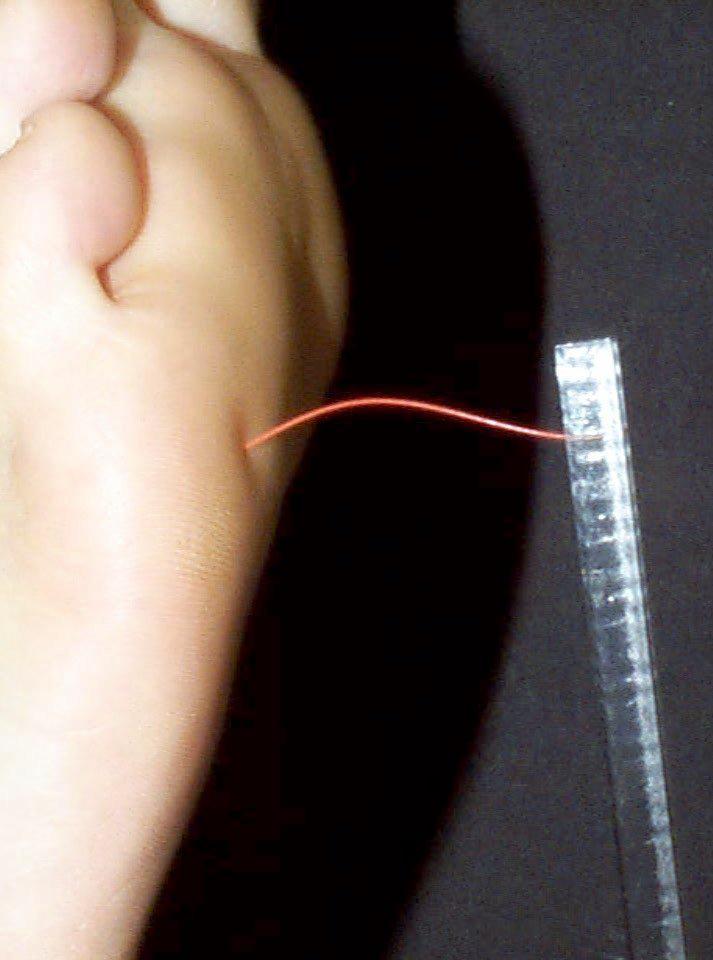 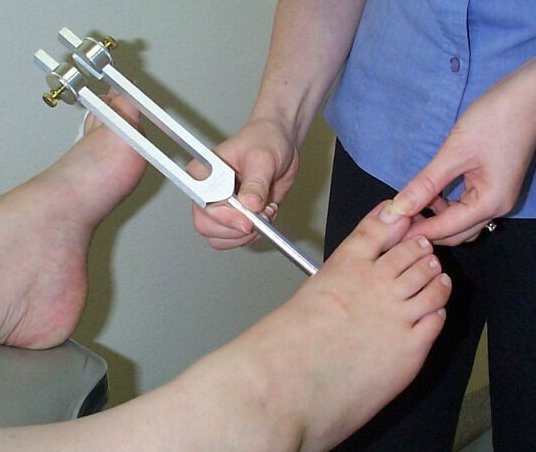 Perawatan Kaki di Rumah
Patient should 
check feet daily
Wash feet daily
Keep toenails short
Protect feet
Always wear shoes
Look inside shoes before putting them on
Always wear socks
Break in new shoes gradually
Summary
Diabetes is a chronic illnes that requires continuing medical care and support to prevent acute complication and to reduce the risk of long-term complication.

The common condition coexisting with type 2 diabetes (eg. Hypertension and dyslipidemia) are clear risk factor for CVD, and diabetes itself confers independent risk.
The greater  benefits (clinical and economical)  of glycemic control are obtained when simultaneous control of glycemia, BP, and lipid levels has been achieved.

Target recommendation for adults with diabetes (ADA 2011) :
		A1C			< 7.0%
		Blood pressure	< 130/80 mmHg
		Lipids
		    LDL cholesterol   	< 100 mg/dl
Thank You